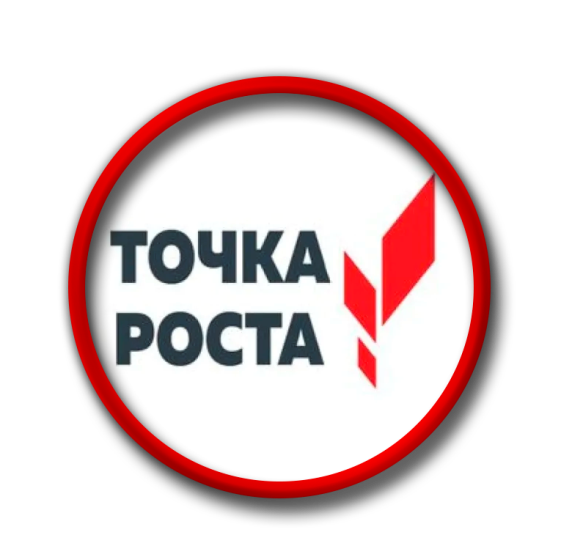 МБОУ «Акбулакская СОШ № 1»
Робототехника
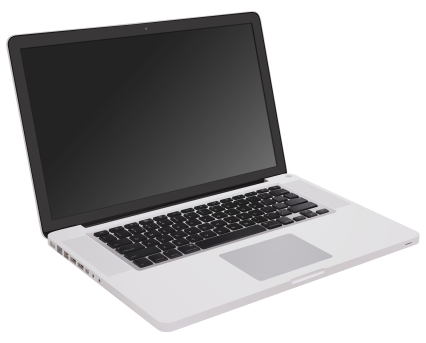 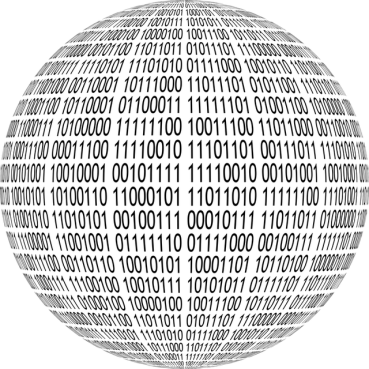 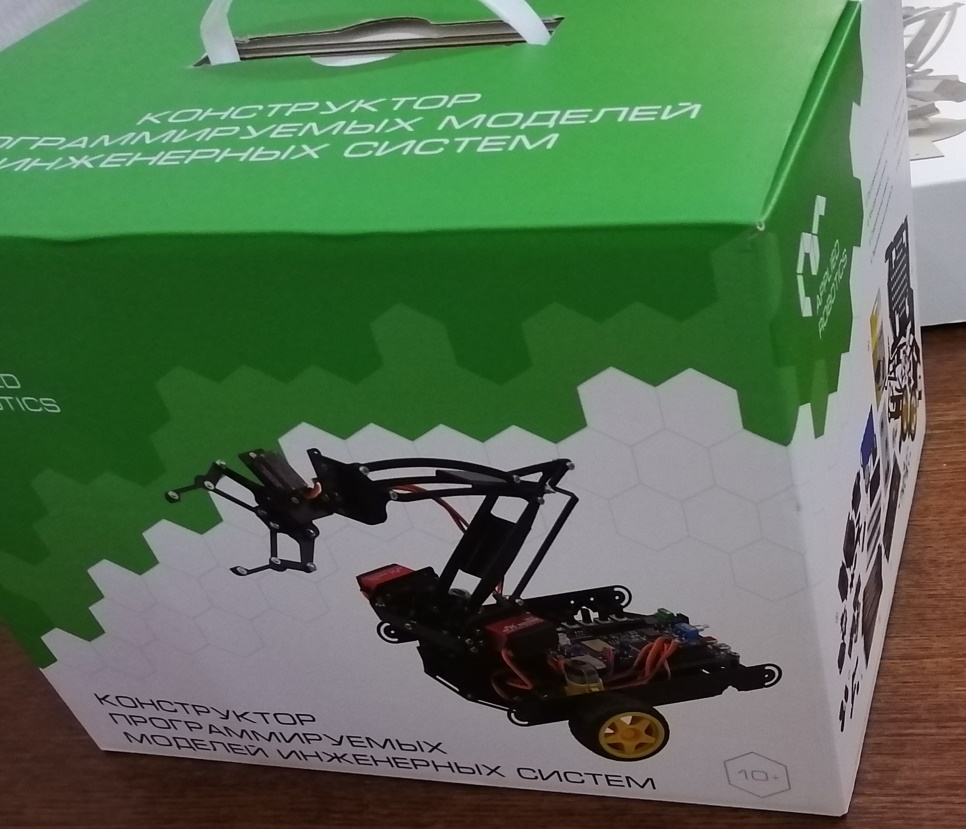 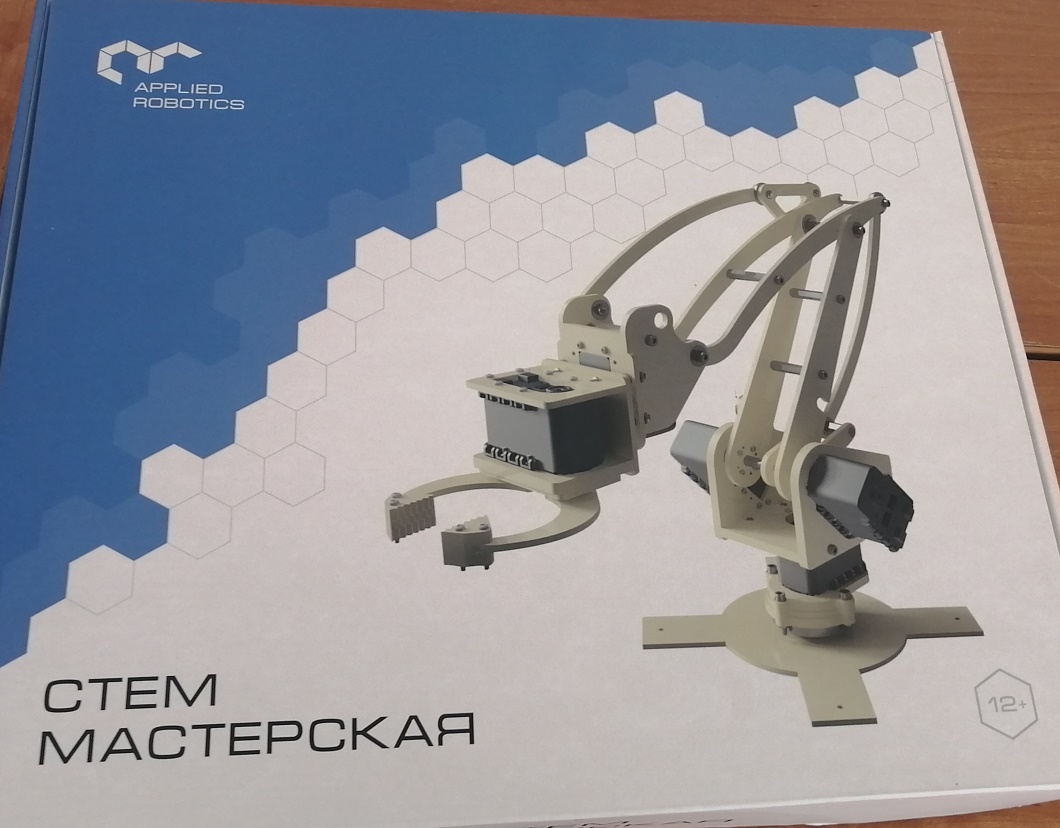 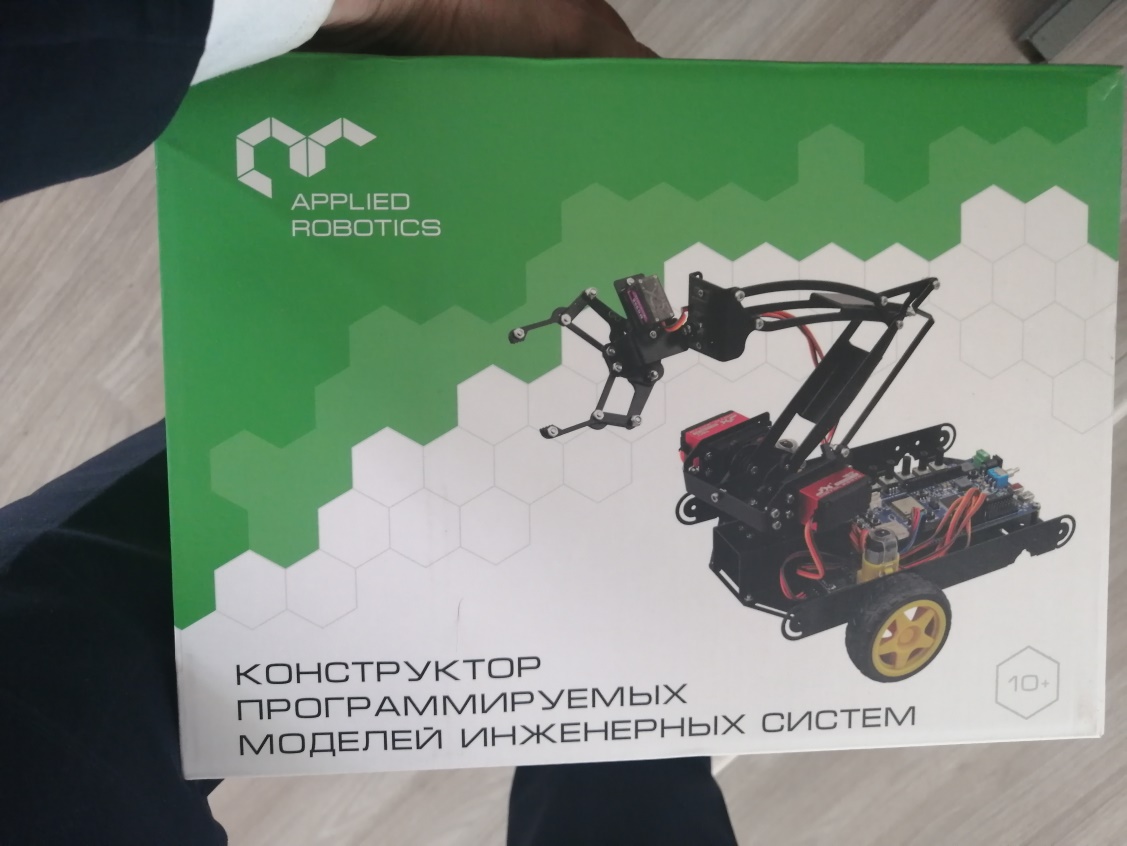 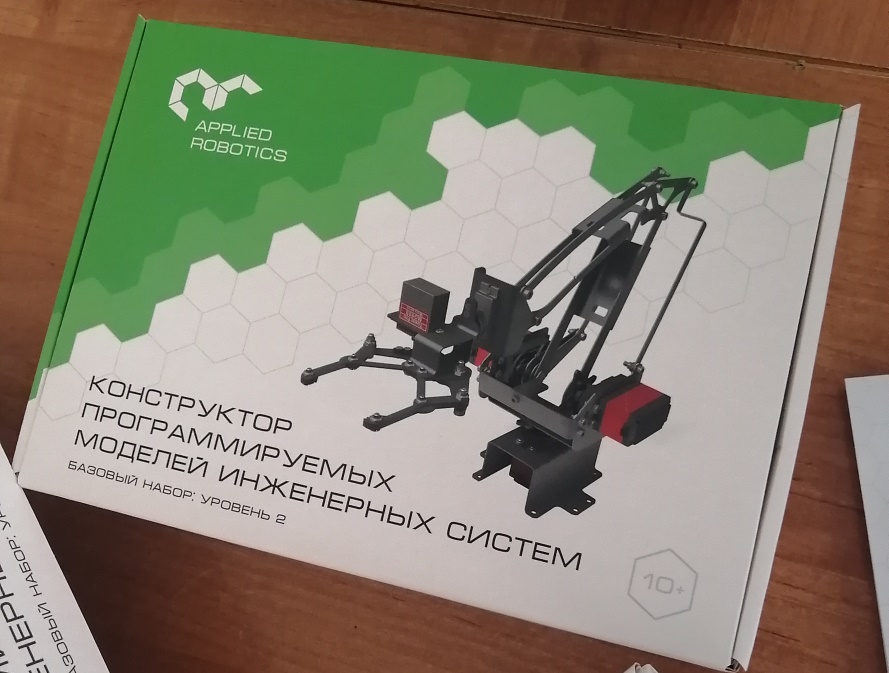 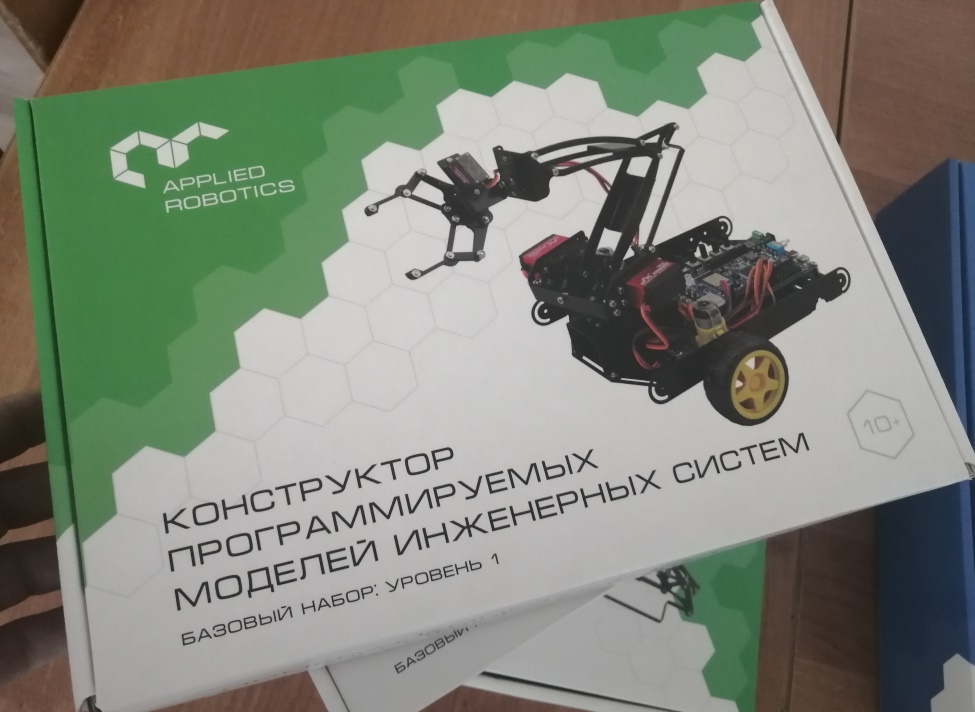 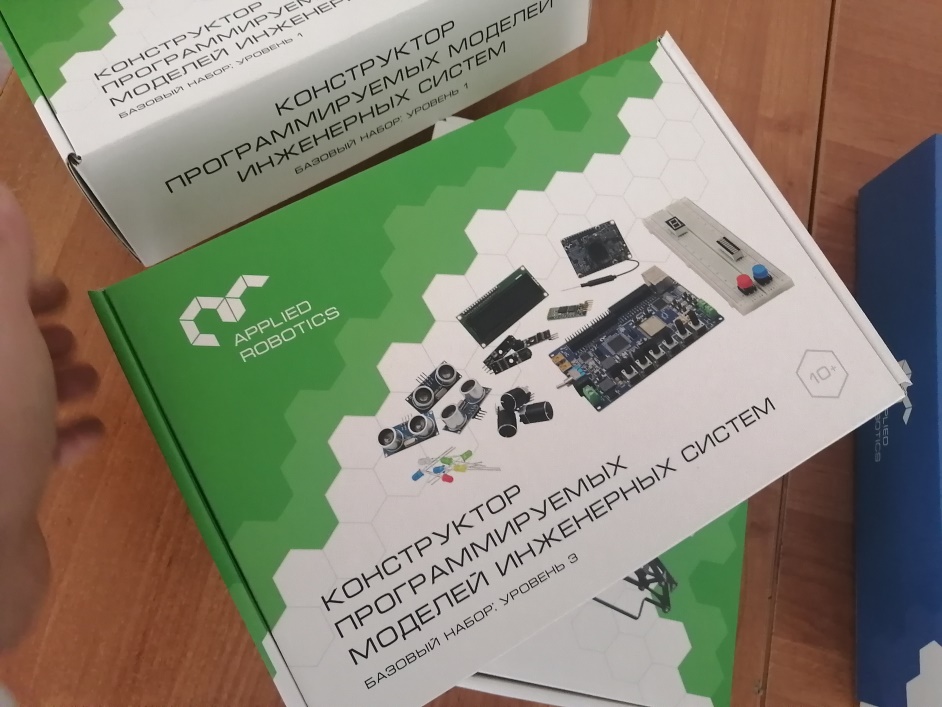 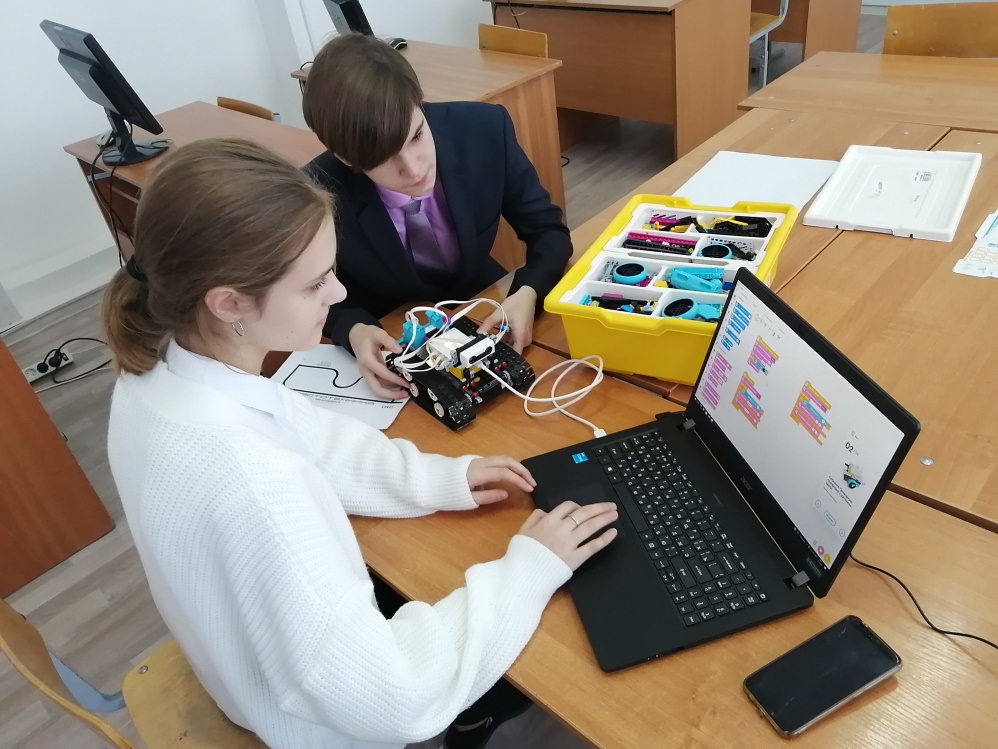 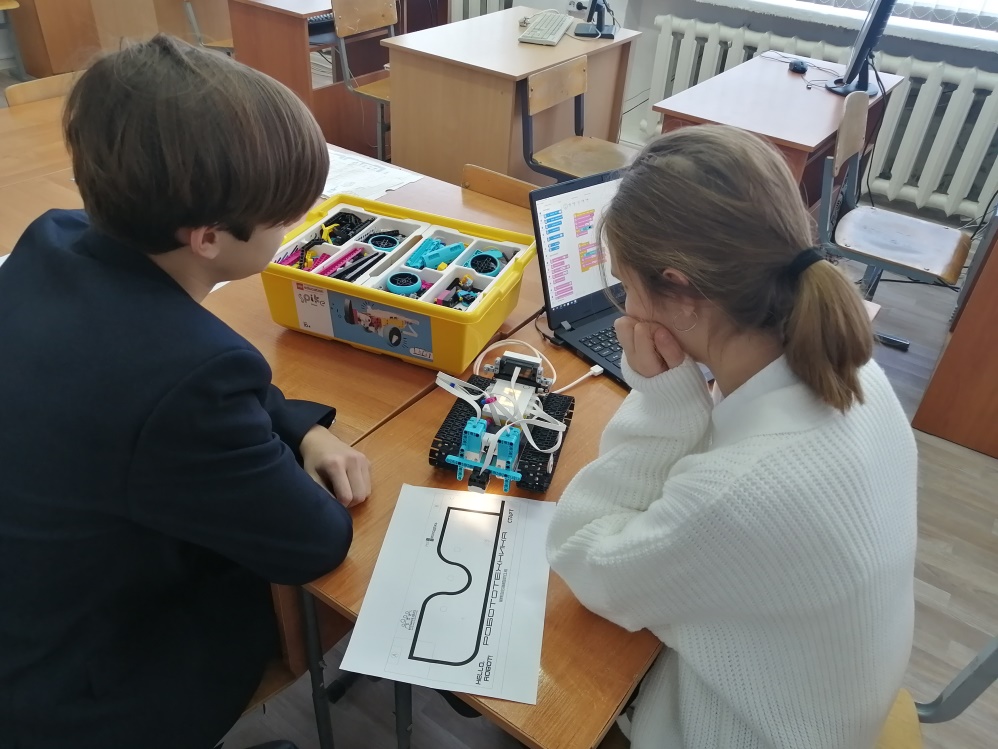 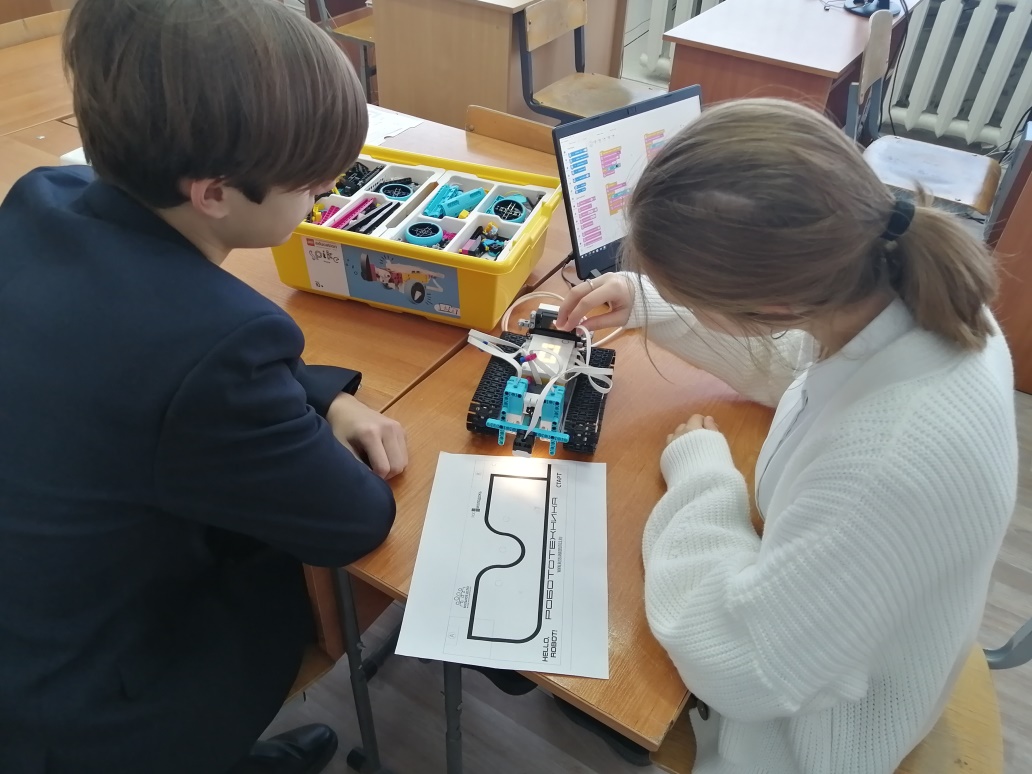 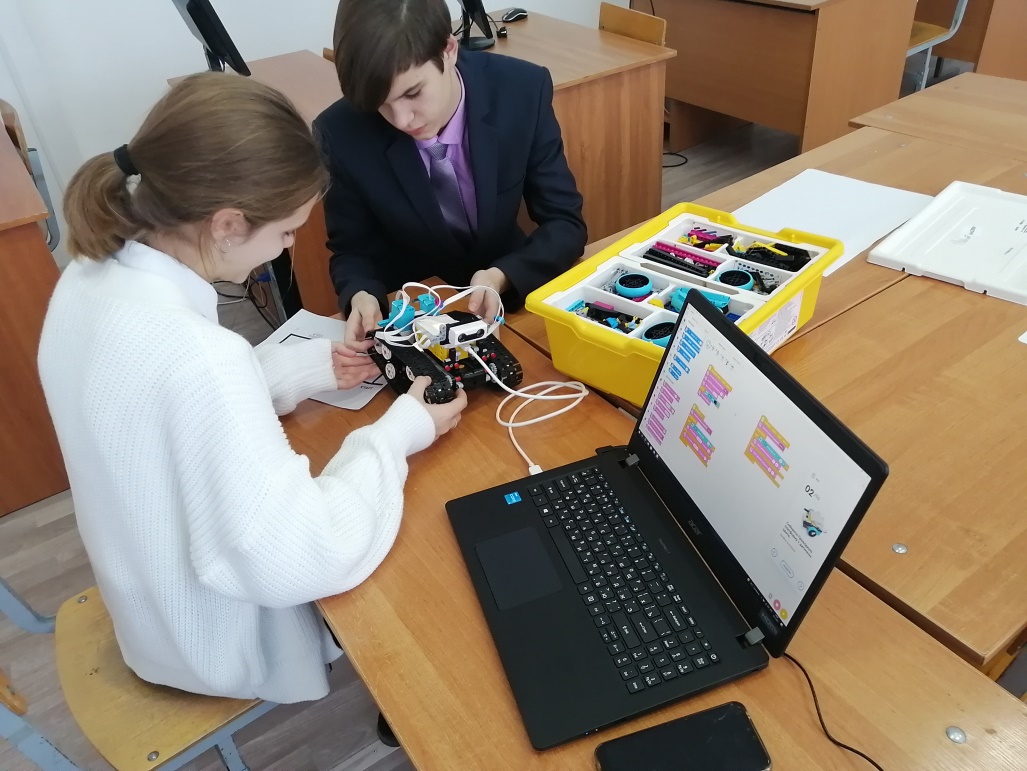